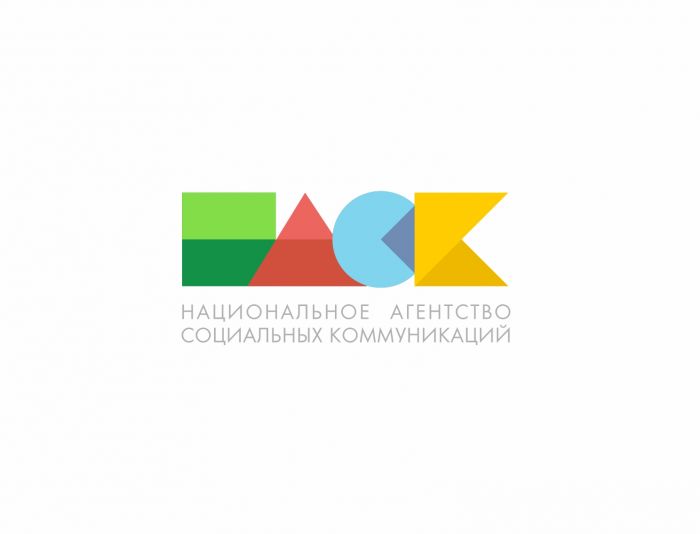 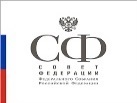 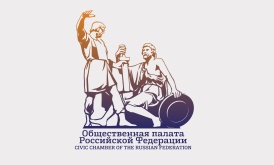 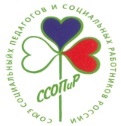 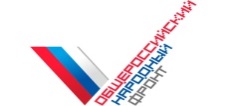 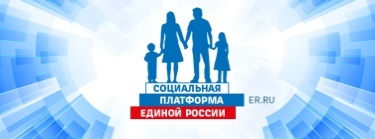 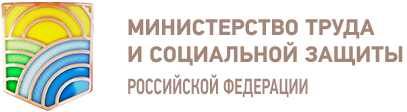 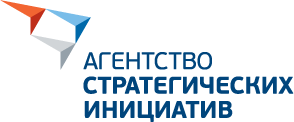 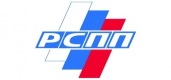 СТРАТЕГИЧЕСКАЯ СЕССИЯ«Образ будущего социальной сферы России. Социальная поддержка»
Тематическая группа № 3
«НКО, социально ответственный бизнес, государственные службы = партнеры»
Лидер группы: _Уварова Елена Паркевна_
Координатор группы: _Раймова Елена Григорьевна_
Южный Федеральный Округ                                                                             г. Ростов-на-Дону
25 – 26 января 2018
«НКО, социально ответственный бизнес, государственные службы = партнеры»
СОСТАВ ГРУППЫ
Южный Федеральный Округ                                                                             г. Ростов-на-Дону
25 – 26 января 2018
«НКО, социально ответственный бизнес, государственные службы = партнеры»
НОРМЫ НАСТОЯЩЕГО – НОРМЫ БУДУЩЕГО
Южный Федеральный Округ                                                                             г. Ростов-на-Дону
25 – 26 января 2018
«НКО, социально ответственный бизнес, государственные службы = партнеры»
НОРМЫ НАСТОЯЩЕГО – НОРМЫ БУДУЩЕГО
Южный Федеральный Округ                                                                             г. Ростов-на-Дону
25 – 26 января 2018
«НКО, социально ответственный бизнес, государственные службы = партнеры»
НОРМЫ БУДУЩЕГО. ТОП-5.
Южный Федеральный Округ                                                                             г. Ростов-на-Дону
25 – 26 января 2018
«НКО, социально ответственный бизнес, государственные службы = партнеры»
БАРЬЕРЫ ПЕРЕХОДА
Южный Федеральный Округ                                                                             г. Ростов-на-Дону
25 – 26 января 2018
«НКО, социально ответственный бизнес, государственные службы = партнеры»
БАРЬЕРЫ ПЕРЕХОДА
Южный Федеральный Округ                                                                             г. Ростов-на-Дону
25 – 26 января 2018
«НКО, социально ответственный бизнес, государственные службы = партнеры»
МИССИЯ ОБЩАЯ (СОГЛАСОВАННАЯ)
ПАРТНЕРСТВО НКО, БИЗНЕСА И ВЛАСТИ В СОЦИАЛЬНОЙ 
СФЕРЕ РАДИ БЛАГОПОЛУЧИЯ ЛЮДЕЙ И УЛУЧШЕНИЯ КАЧЕСТВА ЖИЗНИ СТРАНЫ В ЦЕЛОМ
Южный Федеральный Округ                                                                             г. Ростов-на-Дону
25 – 26 января 2018
«НКО, социально ответственный бизнес, государственные службы = партнеры»
ЛИЧНЫЕ МИССИИ И ОБЪЯВЛЕННЫЕ ДЕЙСТВИЯ
Южный Федеральный Округ                                                                             г. Ростов-на-Дону
25 – 26 января 2018
«НКО, социально ответственный бизнес, государственные службы = партнеры»
ЛИЧНЫЕ МИССИИ И ОБЪЯВЛЕННЫЕ ДЕЙСТВИЯ
Южный Федеральный Округ                                                                             г. Ростов-на-Дону
25 – 26 января 2018
«НКО, социально ответственный бизнес, государственные службы = партнеры»
ПРАВИЛА ГРУППЫ
Южный Федеральный Округ                                                                             г. Ростов-на-Дону
25 – 26 января 2018
«НКО, социально ответственный бизнес, государственные службы = партнеры»
ОБРАЗ БУДУЩЕГО. ТЕЗИСЫ
Южный Федеральный Округ                                                                             г. Ростов-на-Дону
25 – 26 января 2018
«НКО, социально ответственный бизнес, государственные службы = партнеры»
ОБРАЗ БУДУЩЕГО. ТЕЗИСЫ
Южный Федеральный Округ                                                                             г. Ростов-на-Дону
25 – 26 января 2018
«НКО, социально ответственный бизнес, государственные службы = партнеры»
КОНТУР ПРОЕКТА
Южный Федеральный Округ                                                                             г. Ростов-на-Дону
25 – 26 января 2018
«НКО, социально ответственный бизнес, государственные службы = партнеры»
КОНТУР ПРОЕКТА
Южный Федеральный Округ                                                                             г. Ростов-на-Дону
25 – 26 января 2018
«НКО, социально ответственный бизнес, государственные службы = партнеры»
ДОРОЖНАЯ КАРТА
Южный Федеральный Округ                                                                             г. Ростов-на-Дону
25 – 26 января 2018
«НКО, социально ответственный бизнес, государственные службы = партнеры»
ДОРОЖНАЯ КАРТА
Южный Федеральный Округ                                                                             г. Ростов-на-Дону
25 – 26 января 2018
«НКО, социально ответственный бизнес, государственные службы = партнеры»
ДОРОЖНАЯ КАРТА
Южный Федеральный Округ                                                                             г. Ростов-на-Дону
25 – 26 января 2018
«НКО, социально ответственный бизнес, государственные службы = партнеры»
ДОРОЖНАЯ КАРТА
Южный Федеральный Округ                                                                             г. Ростов-на-Дону
25 – 26 января 2018
«НКО, социально ответственный бизнес, государственные службы = партнеры»
ДОРОЖНАЯ КАРТА
Южный Федеральный Округ                                                                             г. Ростов-на-Дону
25 – 26 января 2018
«НКО, социально ответственный бизнес, государственные службы = партнеры»
СПАСИБО ЗА ВНИМАНИЕ!
Южный Федеральный Округ                                                                             г. Ростов-на-Дону
25 – 26 января 2018